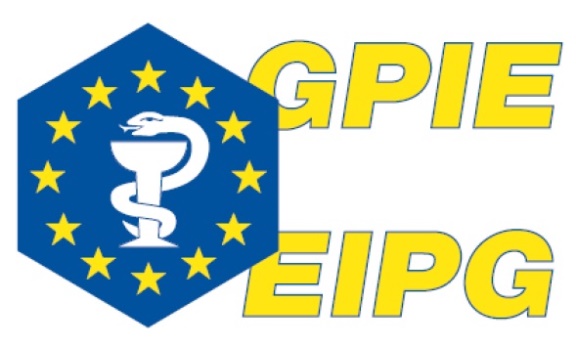 General Assembly 2025Madrid, 10 and 11 May 2025
Country Report and Position 

AFI – Associazione Farmaceutici Industria
Piero Iamartino
Association Insight & Main Activities 2024
In 2024, AFI revised its Statute, its Internal Rules and Professional Code to meet the requirements of the new national legislation about non-profit institutions of cultural interest and to make the texts more responsive to the life of the association, both in terms of the activities described and the language used. The new versions are in force since April 2025.
The main activities in 2024 are summarised as follows:

134 internal working group meetings, organised weekly by the group leaders, and most participants attend virtually.
11 events were organized along the year on different subjects, most of them with the support by sponsors
3 webinars were organized and offered to all members
a 2-day meeting on Regulatory Affairs in Rome, organised by the AFI regulatory working group to discuss several subjects  and with the presence of representatives of Heath Authorities, with about 300 particiapnts
The Annual Symposium on 5-7 June in Rimini:  16 scientific sessions, 8 workshops organised by sponsors, 140 exhibitors in the exhibition area (CMOs, suppliers, consultants), presence of representatives of Health Authorities (AIFA), academics and entrepreneur organisations, about 2000 participants
A 2 half-day annual meeting of Qualified Persons in Rome, with more than 300 participants to discuss the most important topics affecting the duties and responsibilities of QPs
 An award in memory of Prof Rigamonti (past president and honorary president who died two years ago) was established and given to 10 young Italian academic researchers based on a call for original scientific publications.
My Association Activity’s Plans
To increase the number of working groups introducing new subjects e.g. “the voice of patients,” and to keep promoting the participation of members, even virtually to the meetings

AFI further developed relationships with the Italian institutions (AIFA, MinSal, ISS, academy), with the recognition as the "technical arm" able to interact and provide valid support based on their needs.

To attend regularly and recently established working group by AIFA alongside Farmindustria and Egualia (trade associations of pharmaceutical entrepreneurs of big pharma and generics, respectively) to discuss technical issues and provide its position

The relationships with a few professional and trade associations were consolidated in 2024, and the plan is to expand contacts and start some collaborations on topics of shared interest.

To keep the position of a recognised scientific association aimed at promoting knowledge and developing the professional level of its members.
What we appreciate as being a member of EIPG
The circulation of the newsletters reporting a consolidated picture on the most important issues 
The free-of-charge webinars on selected scientific or regulatory topics
The possibility to give a contribution on commenting documents, taking advantage of the competencies of AFI working groups
To be informed about the interaction of EIPG with the European authorities (e.g. Interested Parties meeting)
To be kept timely informed about any European issue regarding the profession of industrial pharmacists in their different positions
What we would need more from EIPG
To be kept timely informed about any European issue regarding the profession of industrial pharmacists in their different positions

To be involved in European events/projects, as promoted and developed with the participation of EIPG, so expanding AFI member’s professional network